California’s Fiscal Outlook
California Association of School Business Officials, CBO Symposium
November 20, 2014
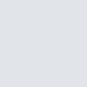 0
National and State Economies
1
Economic Expansion Well Underway, Assumed to Extend Throughout Forecast Period
Real Gross Domestic Product, Percent Change From Prior Year
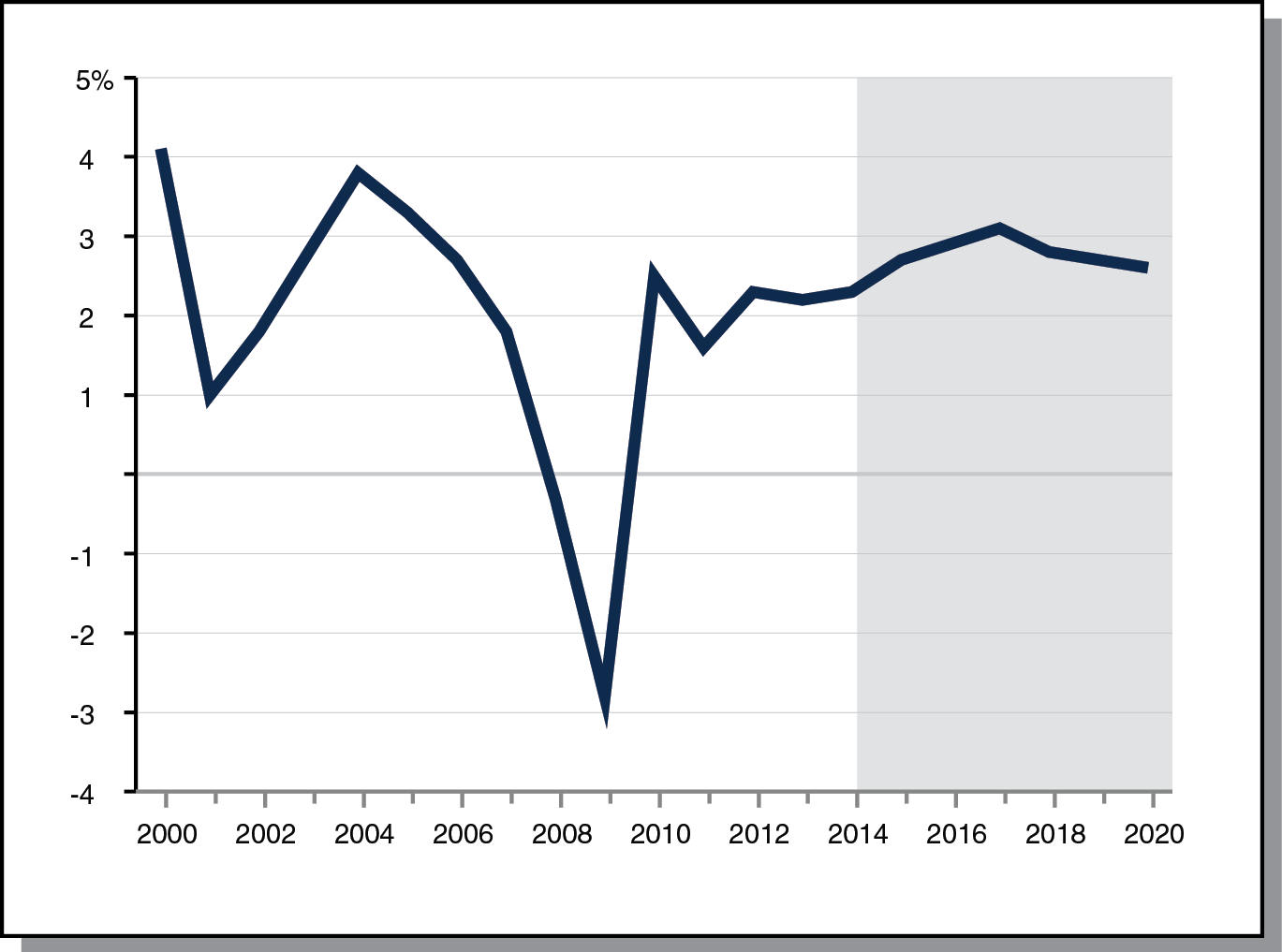 2
Personal Income Hovering Around 5 Percent Throughout Forecast Period
Percent Change From Prior Year
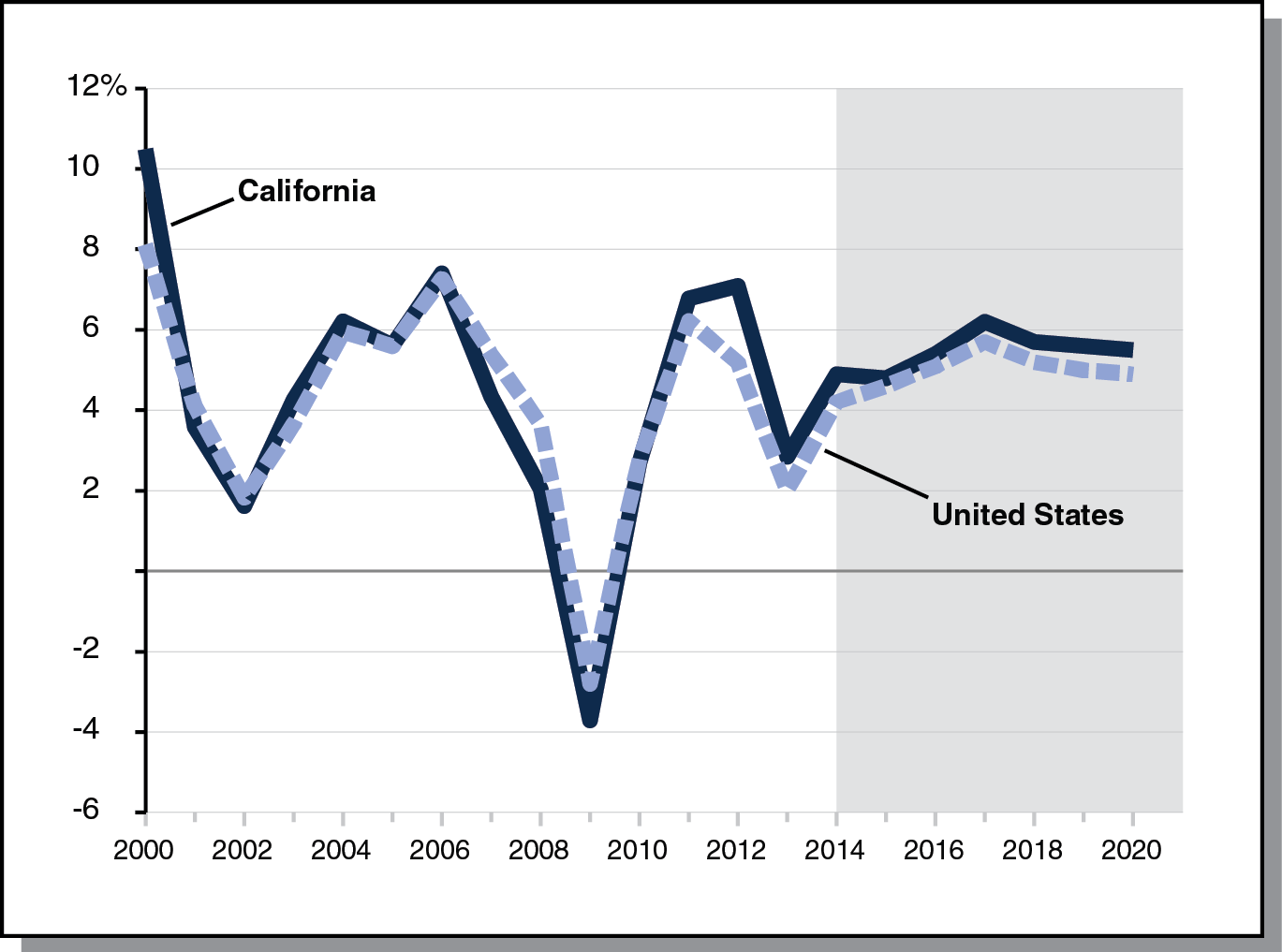 3
Unemployment Rate Dropping Throughout Forecast Period
Percent Change From Prior Year
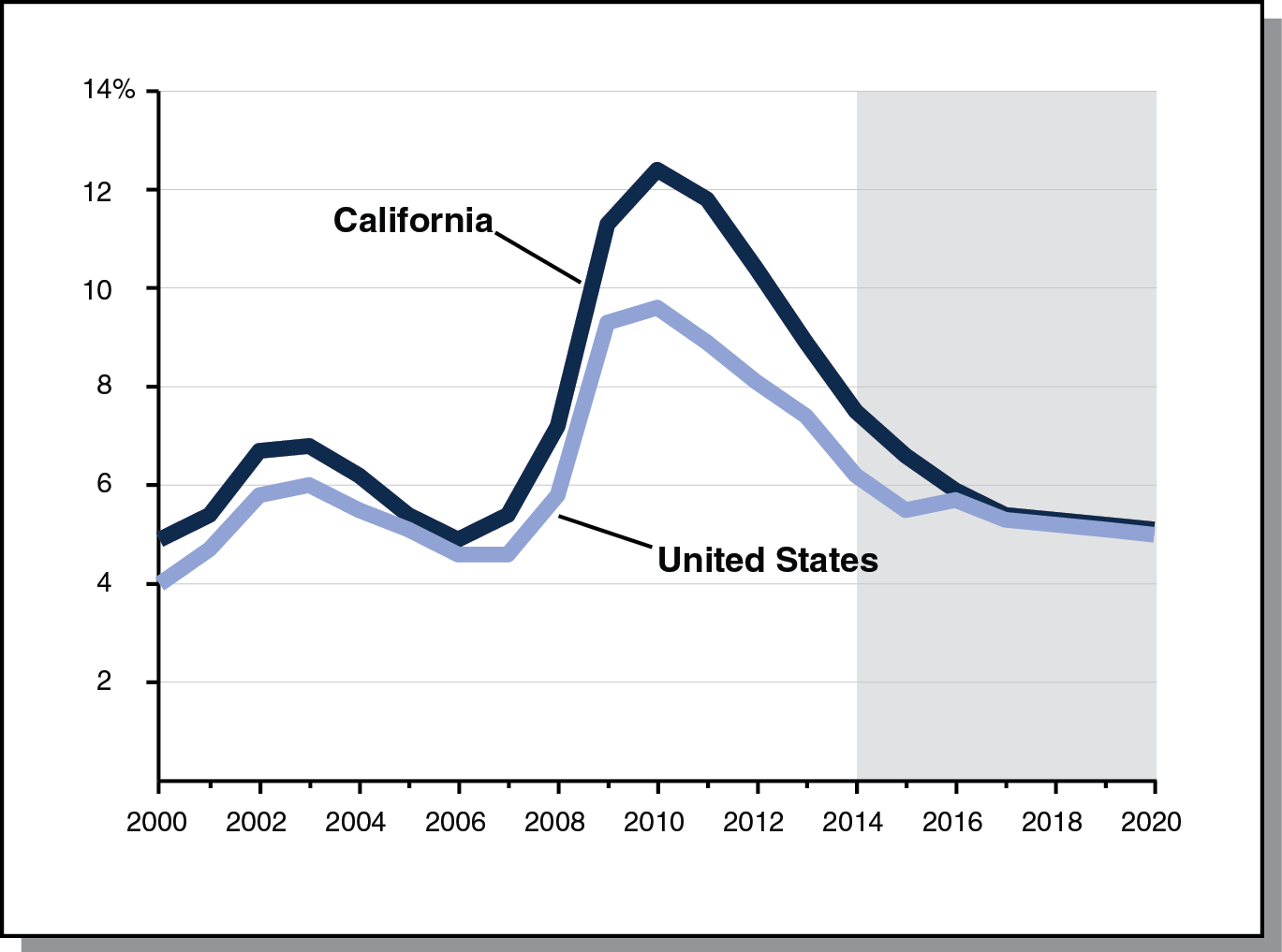 4
Assessed Property Values Growing Moderately Throughout Forecast Period
Percent Change From Prior Year
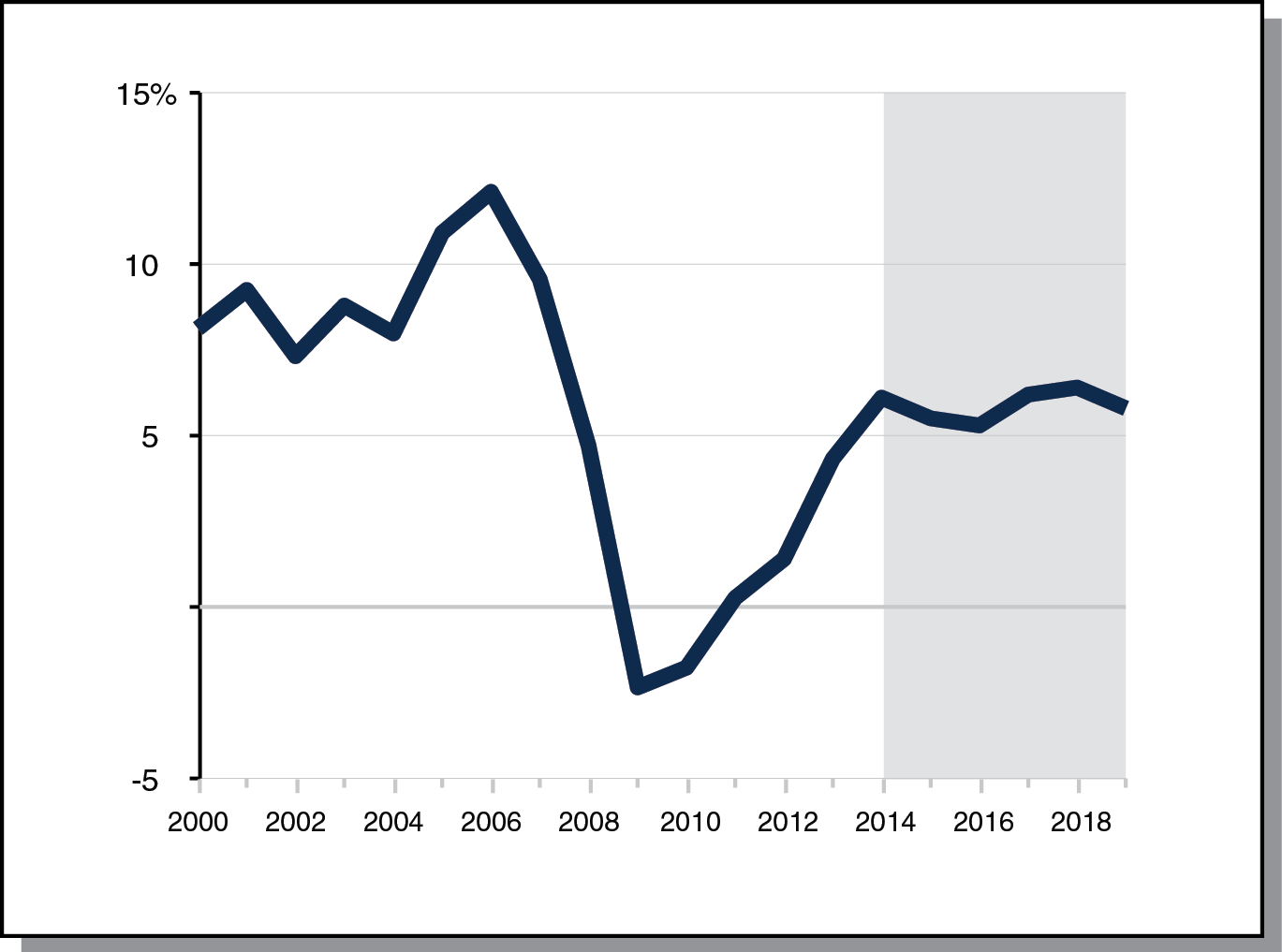 5
California Housing Permits Increasing Throughout Forecast Period
Permits (In Thousands)
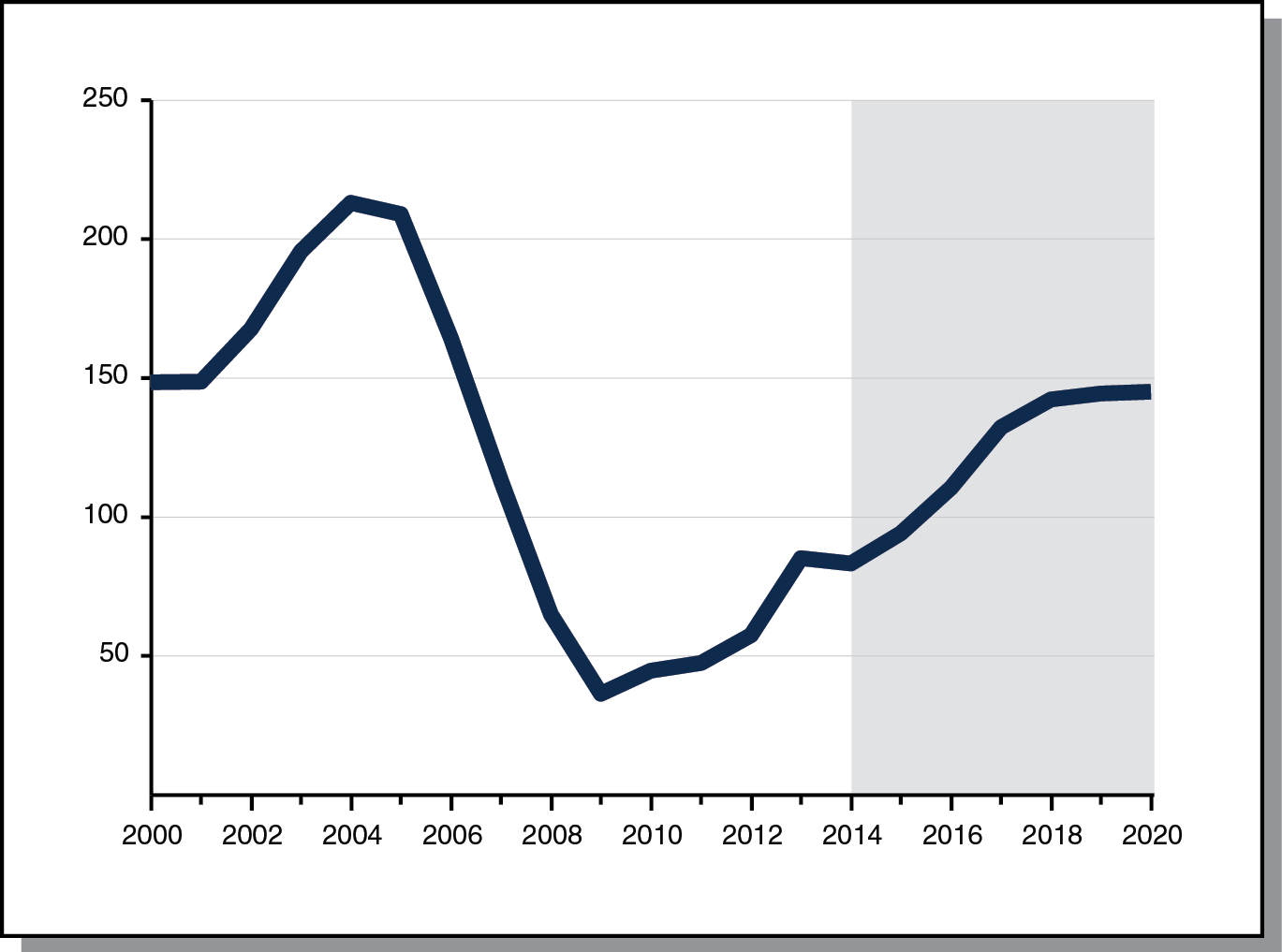 6
State’s Fiscal Outlook
7
Revenue Up Slightly in 2013-14, More Notably in 2014-15
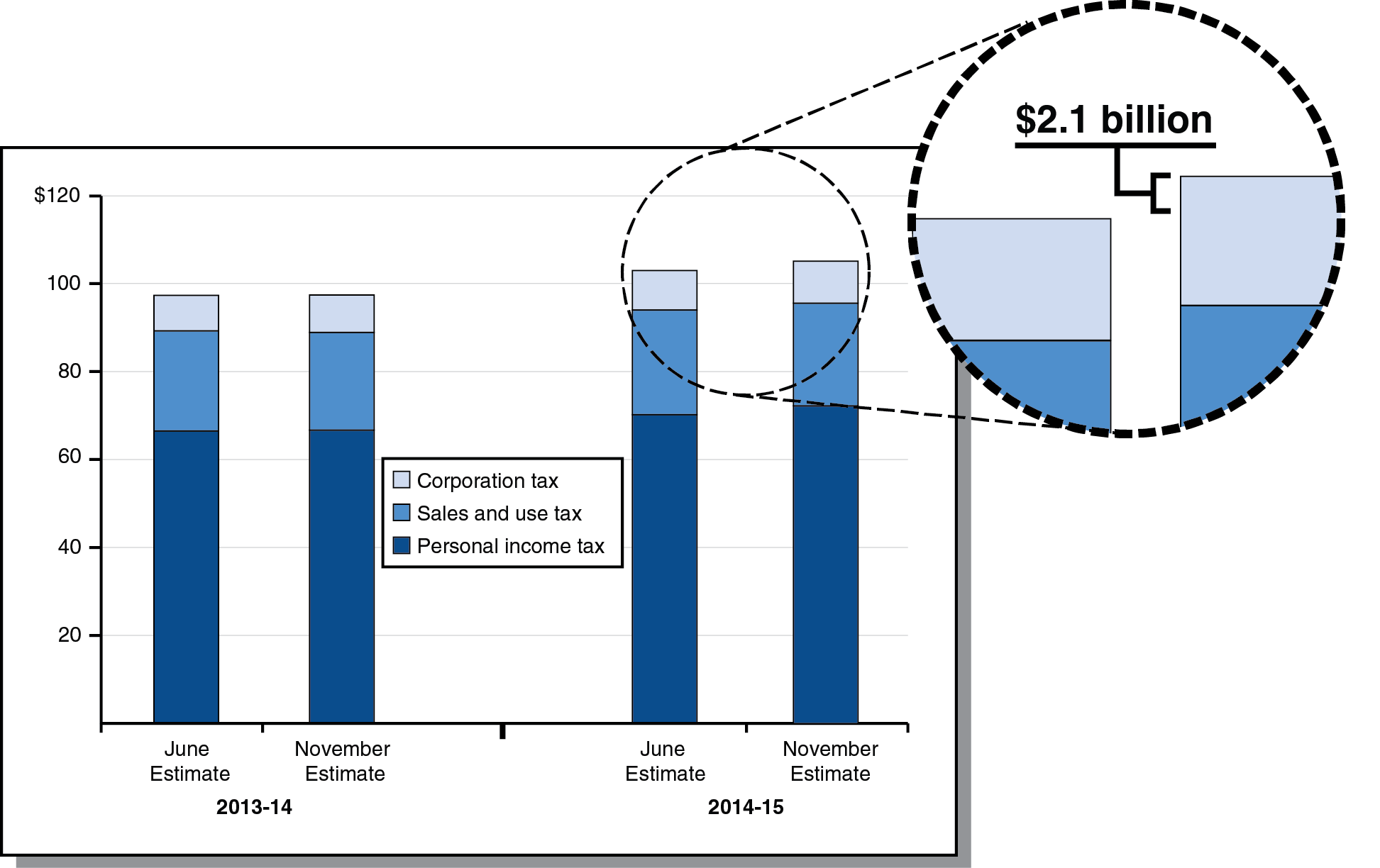 Big Three Revenues (In Billions)
8
LAO General Fund Condition Under Main Scenario
(In Millions)
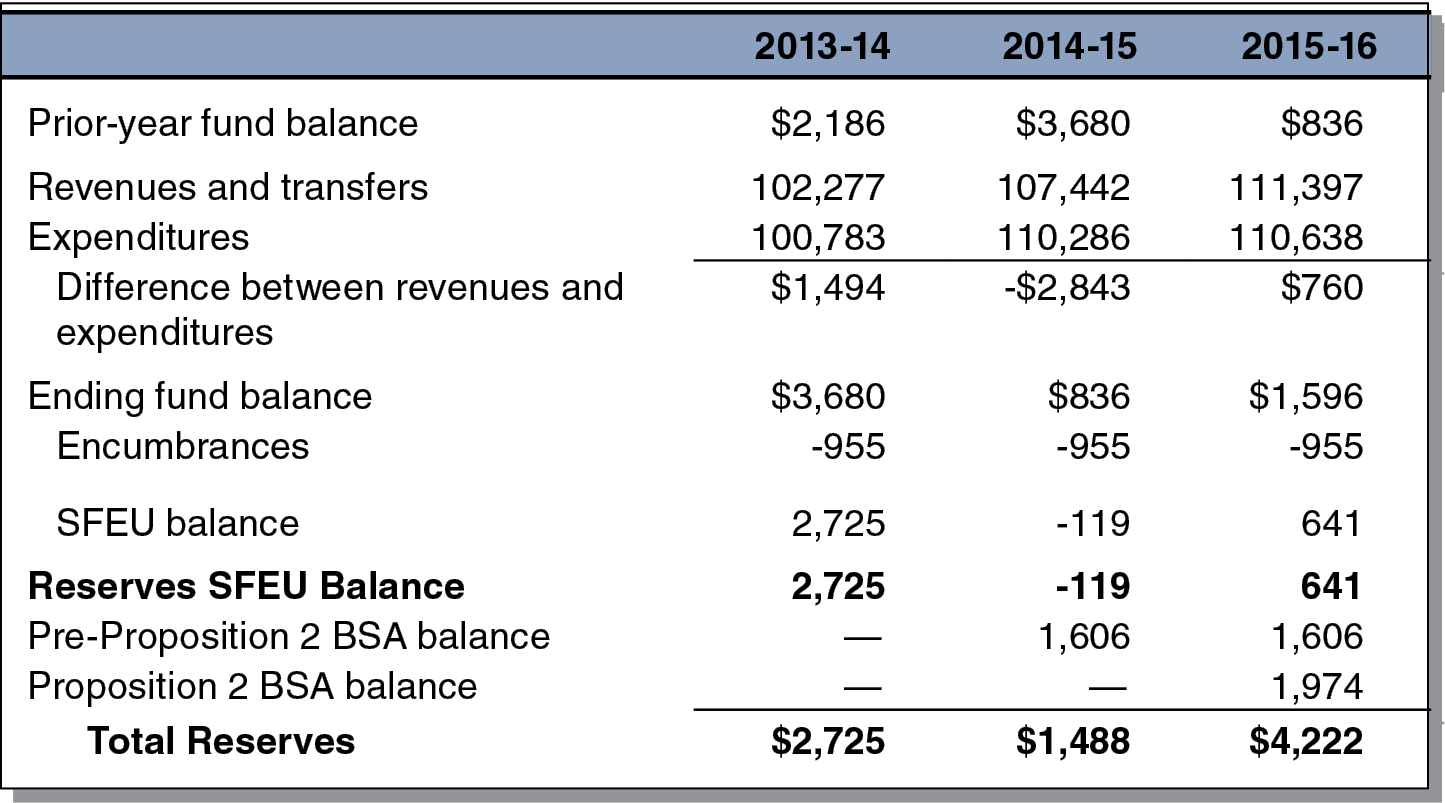 9
Revenue Outlook
Big Three Revenues Under Main Scenario (In Billions)
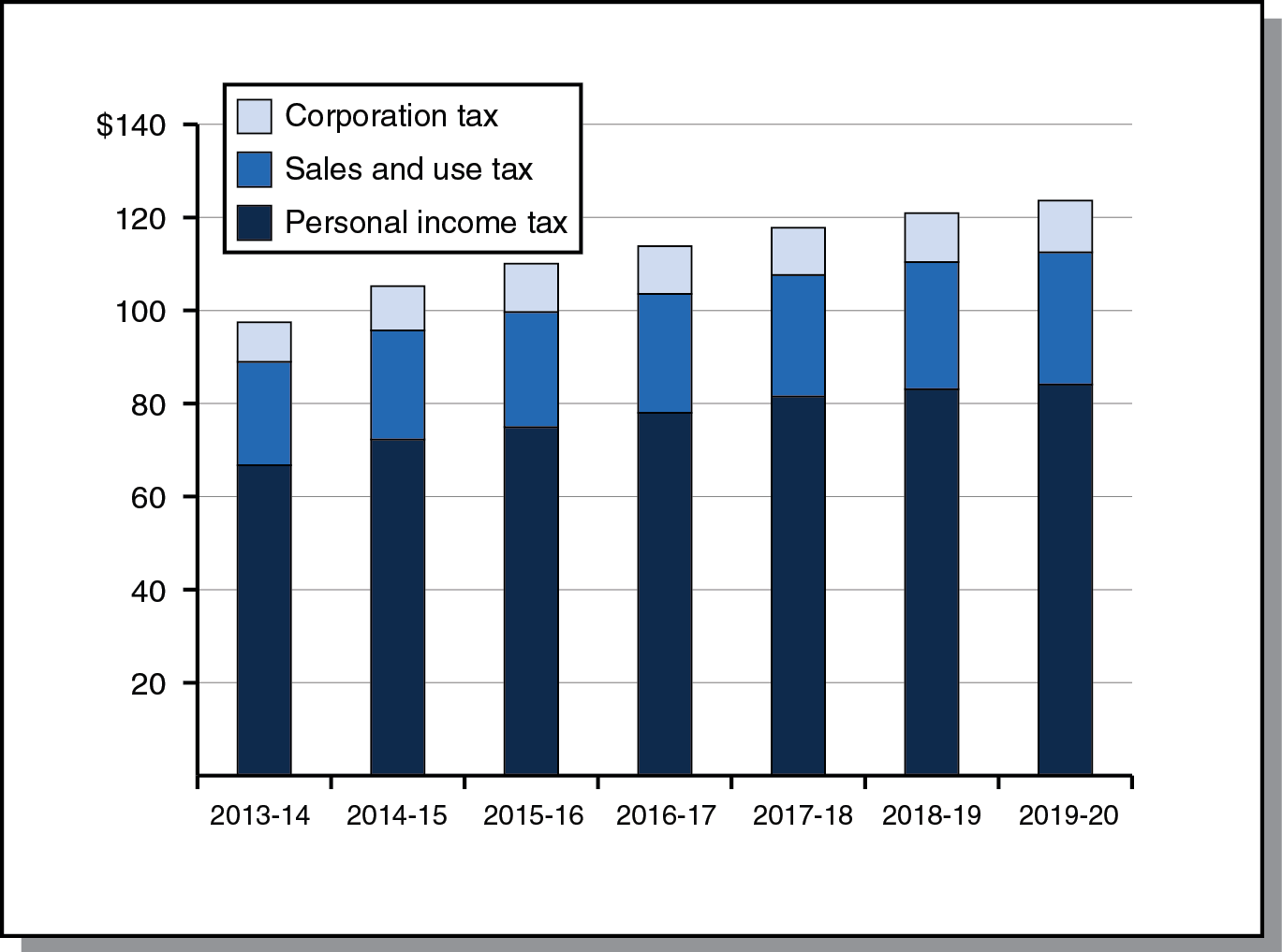 10
LAO Main Scenario: Lower Capital Gains After 2014
Net Capital Gains on Resident Tax Returns (In Billions)
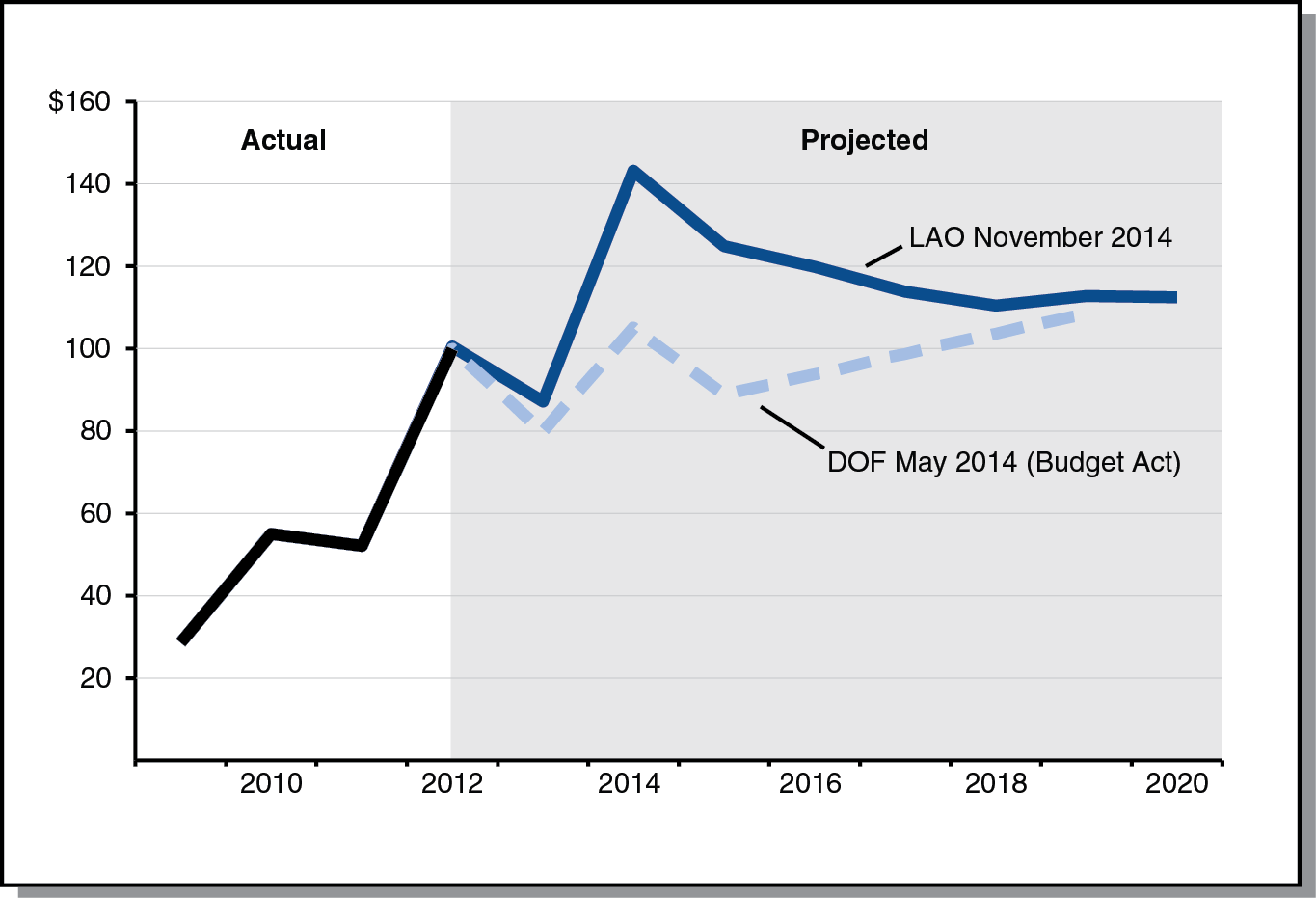 11
LAO Main Scenario: Reserve Deposits and Future Surpluses
(In Billions)
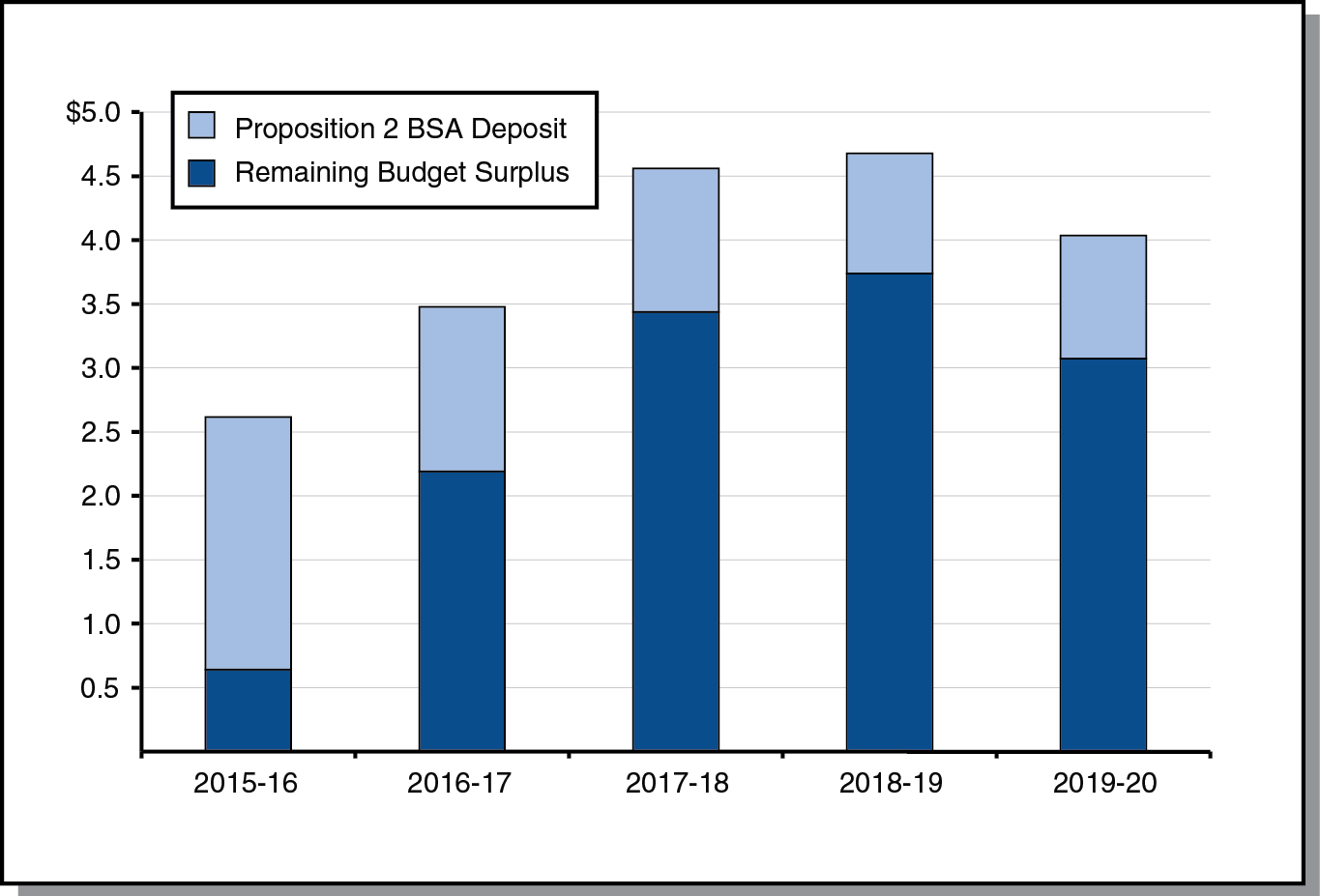 12
$4.2 Billion Reserve Could Cover 2016-17 Shortfall in Hypothetical Economic Slowdown
(In Billions)
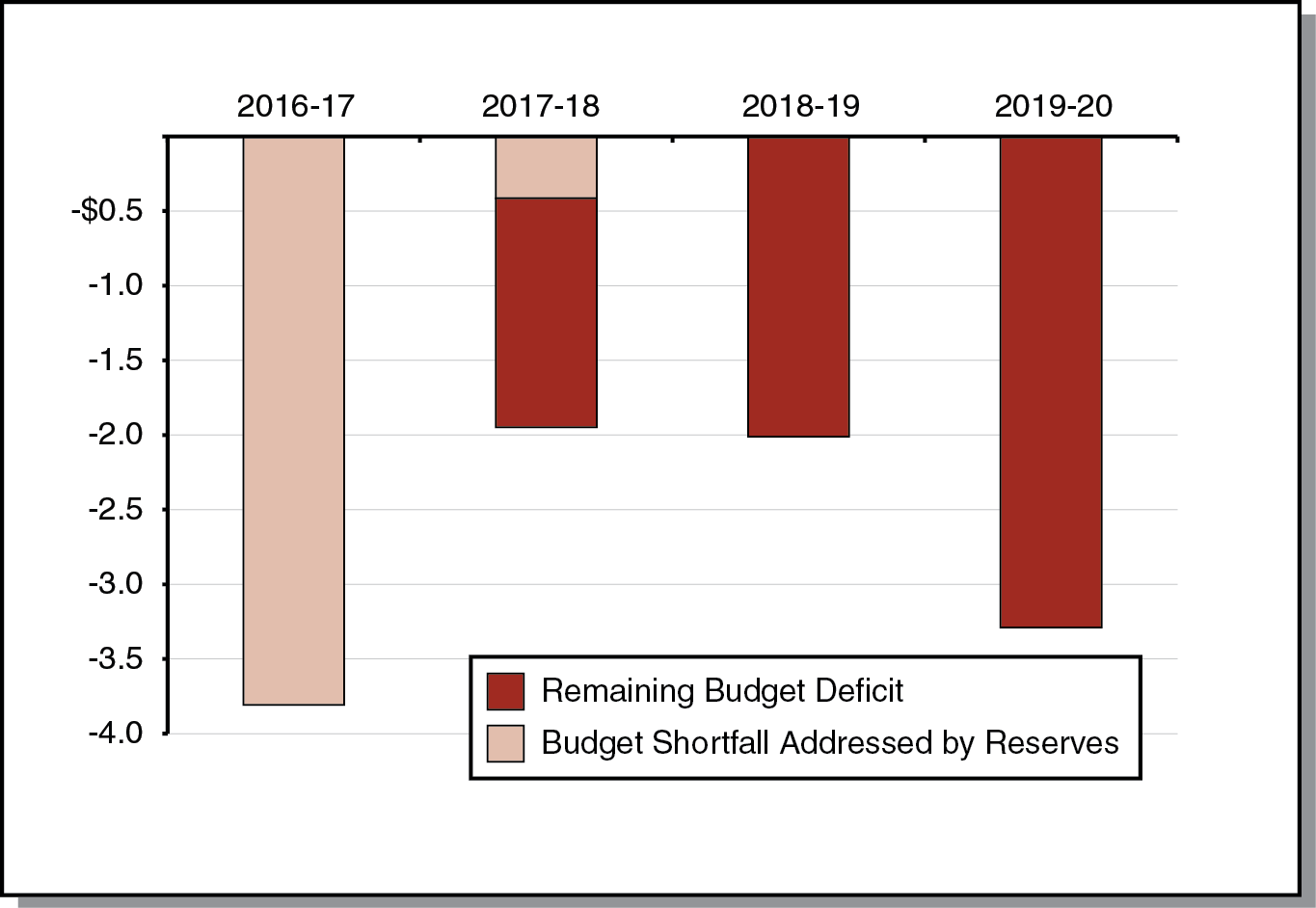 13
LAO Main Scenario: Debt-Service Ratio Remains Under 6 Percent
Percent of General Fund Revenues Spent on Debt Service
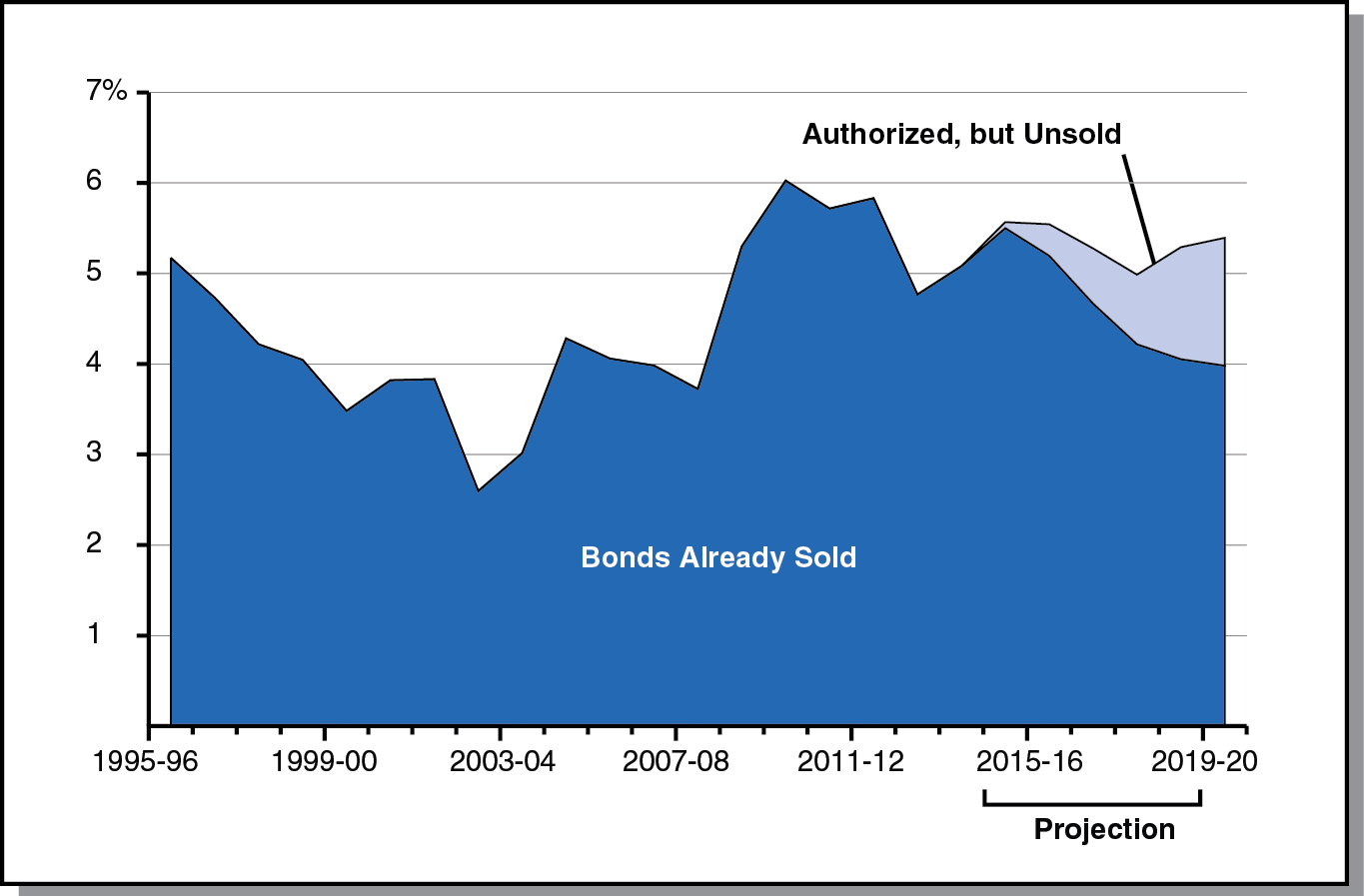 14
Education Outlook
15
2013-14 Minimum Guarantee Up Slightly, 2014-15 Guarantee Up Significantly
Under LAO Scenario (In Billions)
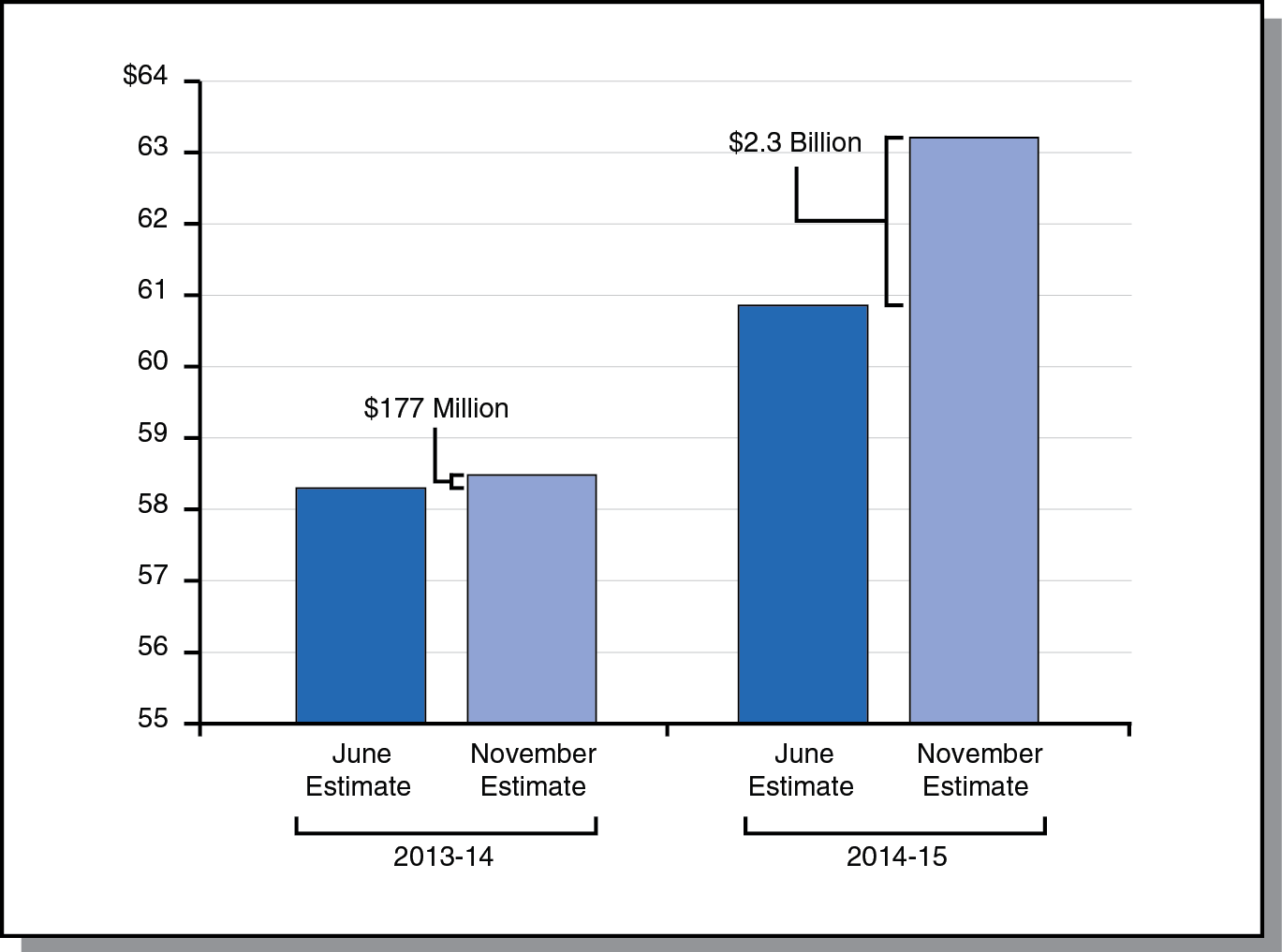 16
Considerable New Proposition 98 Funding Projected for 2015-16
LAO Main Scenario (In Millions)
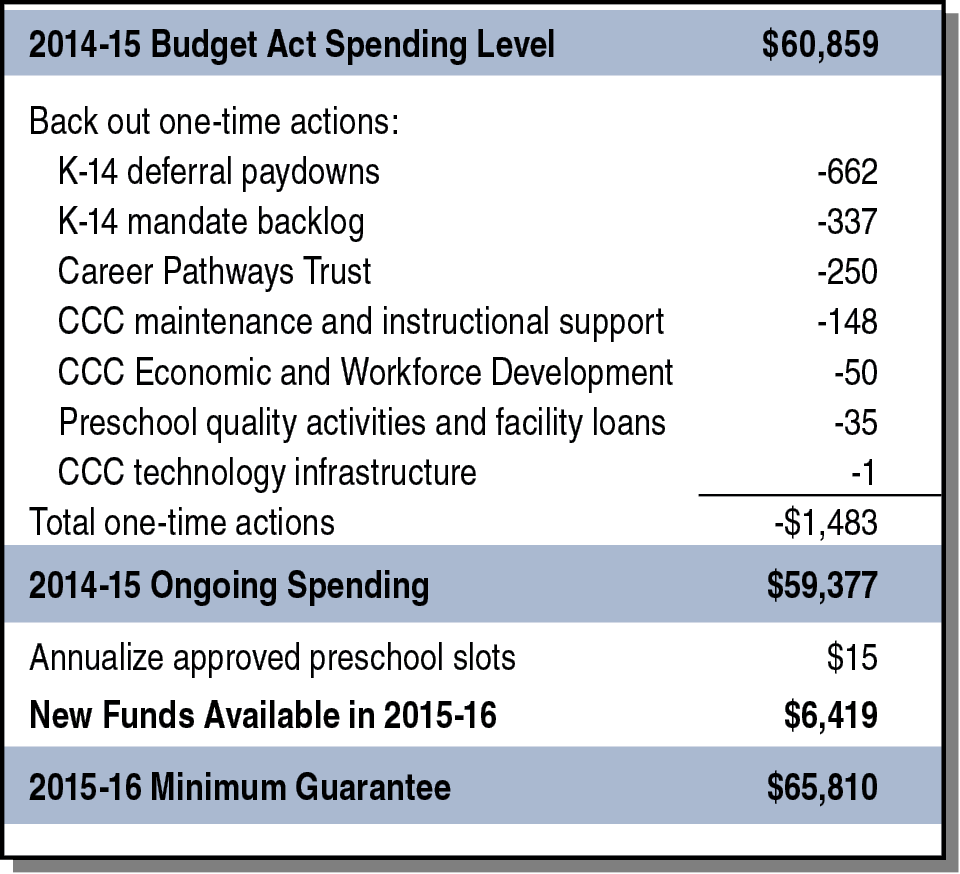 17
Under Slowdown Scenario, Guarantee Drops Between 2015-16 and 2016-17
(In Billions)
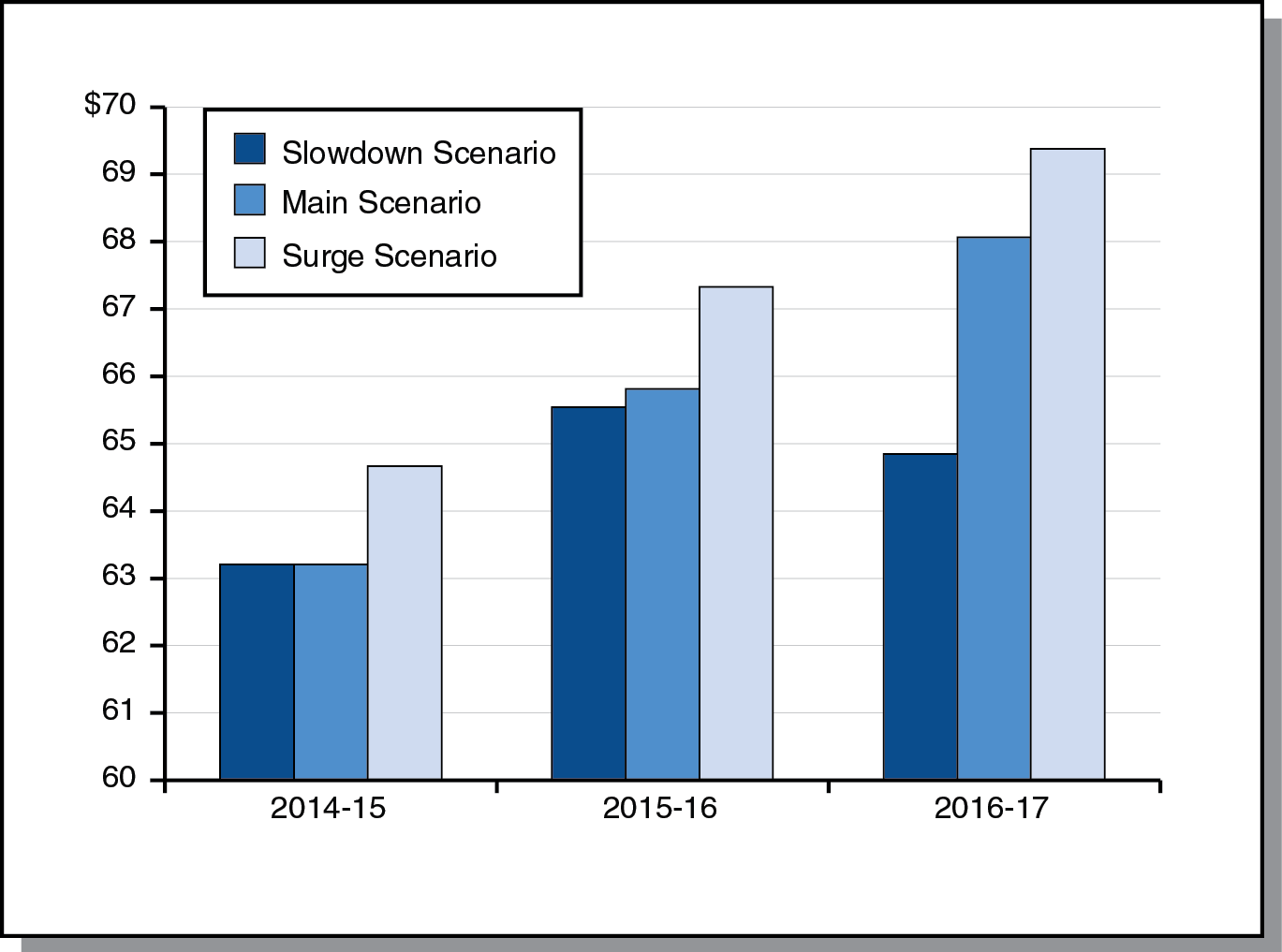 18
Proposition 98 Outlook
Estimate of Minimum Guarantee Under LAO Main Scenario (In Billions)
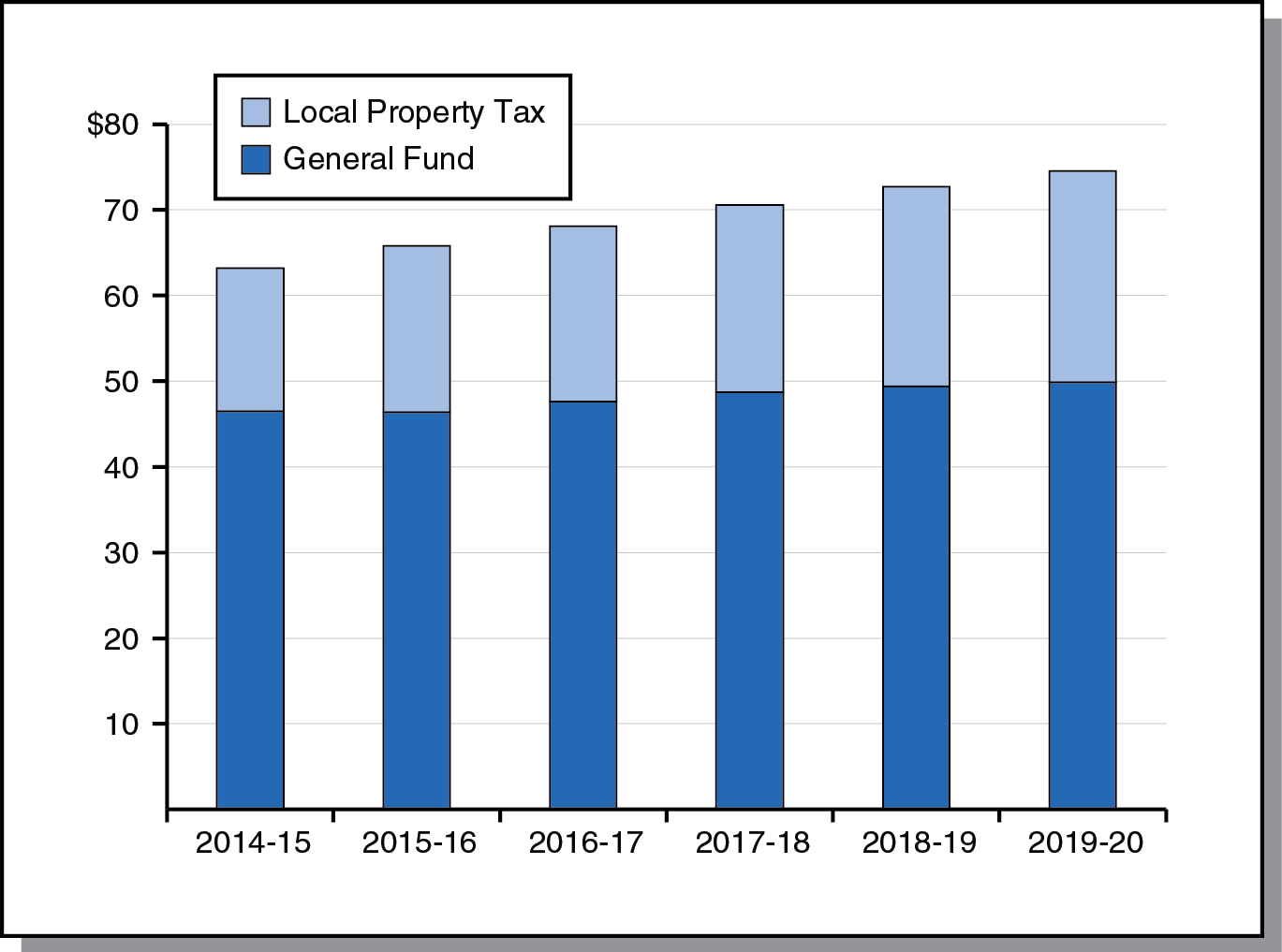 19
Increase in Guarantee Largely Funded by Growth in Local Property Tax Revenue
Change From Prior Year (In Billions)
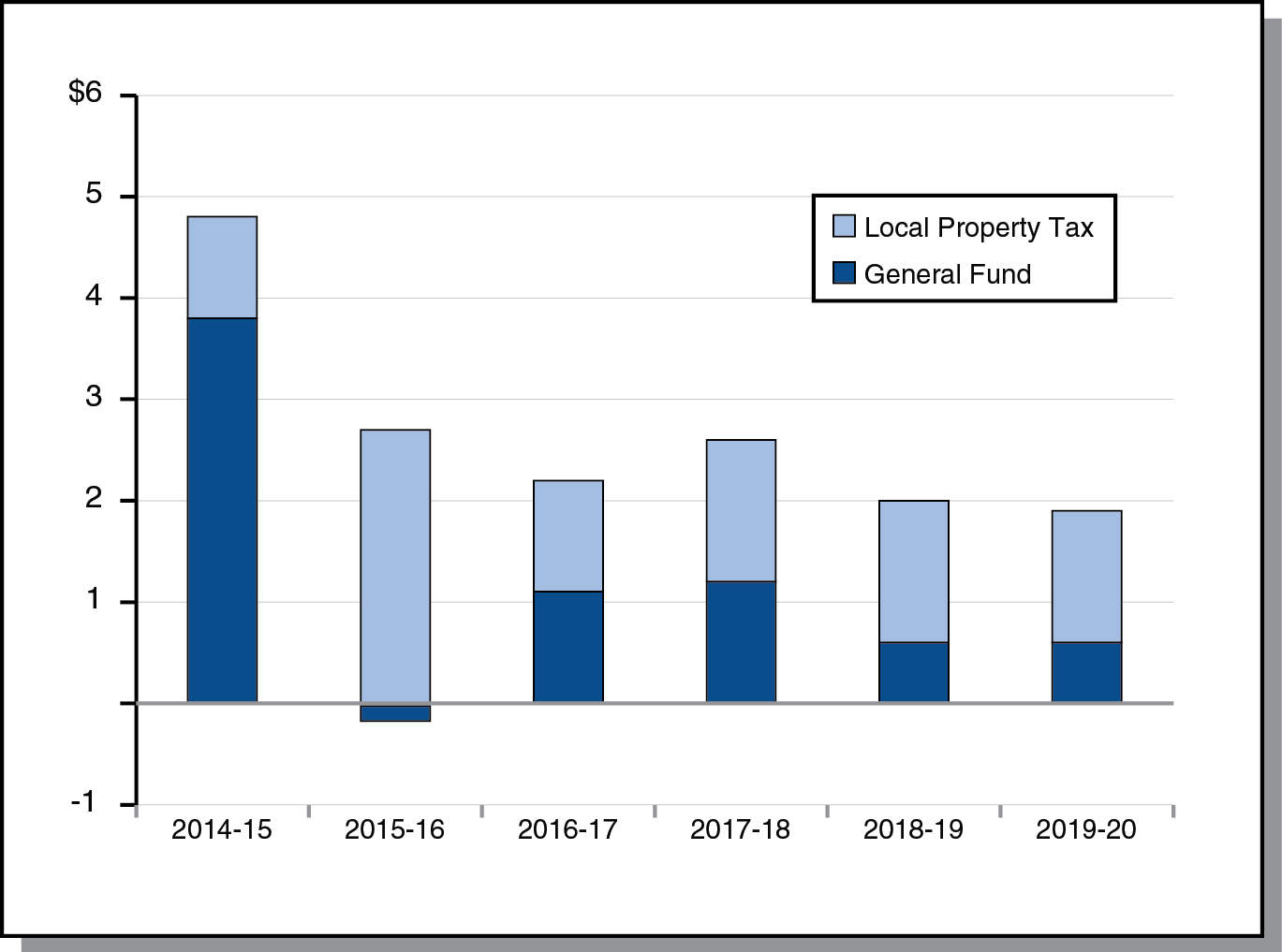 20
K-14 Cost-of-Living Adjustment on the Rise Throughout Forecast Period
Percent Change From Prior Year
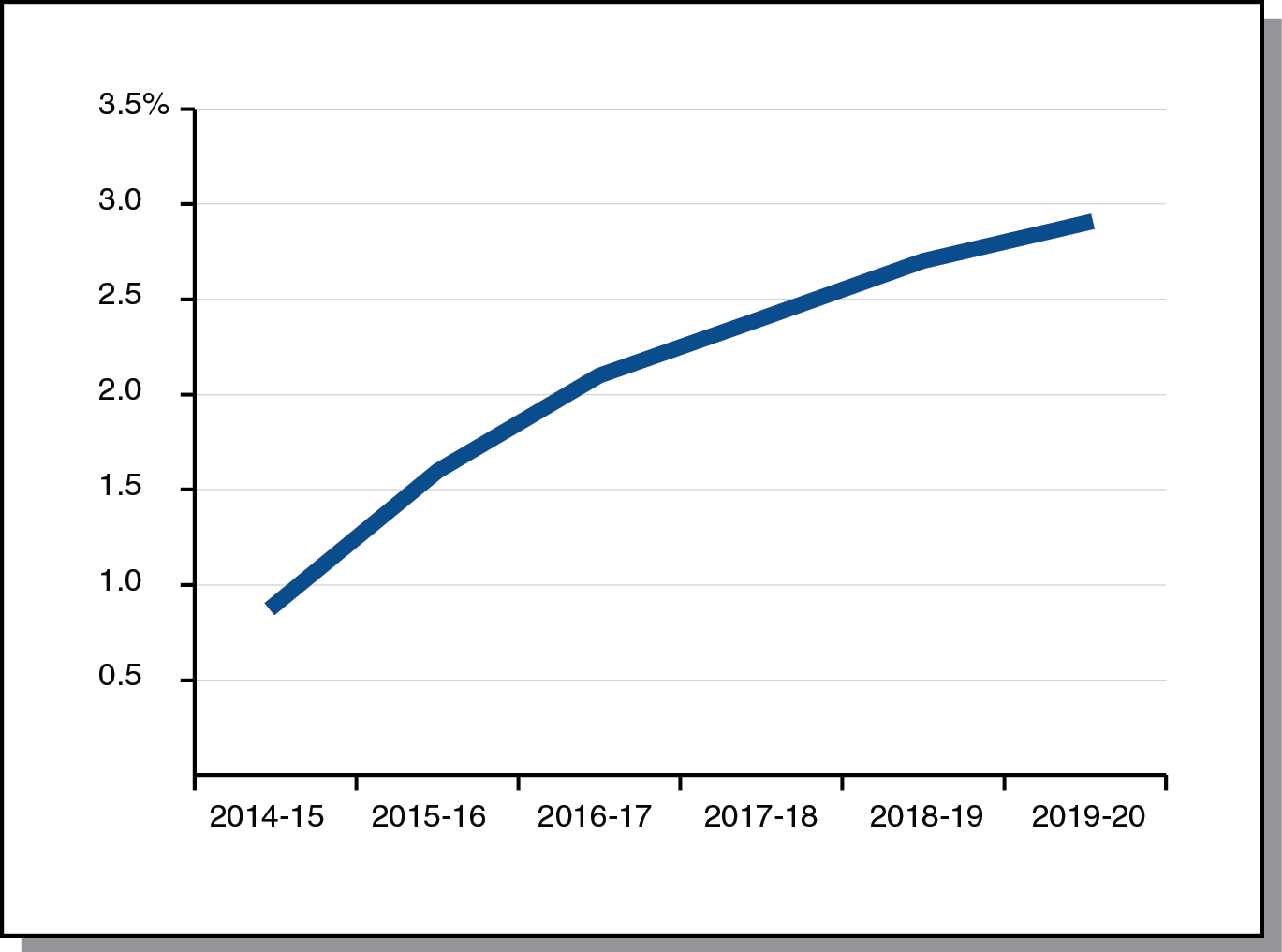 21
Proposition 2
22
Debts Eligible for Proposition 2 Debt Payments
(In Billions)
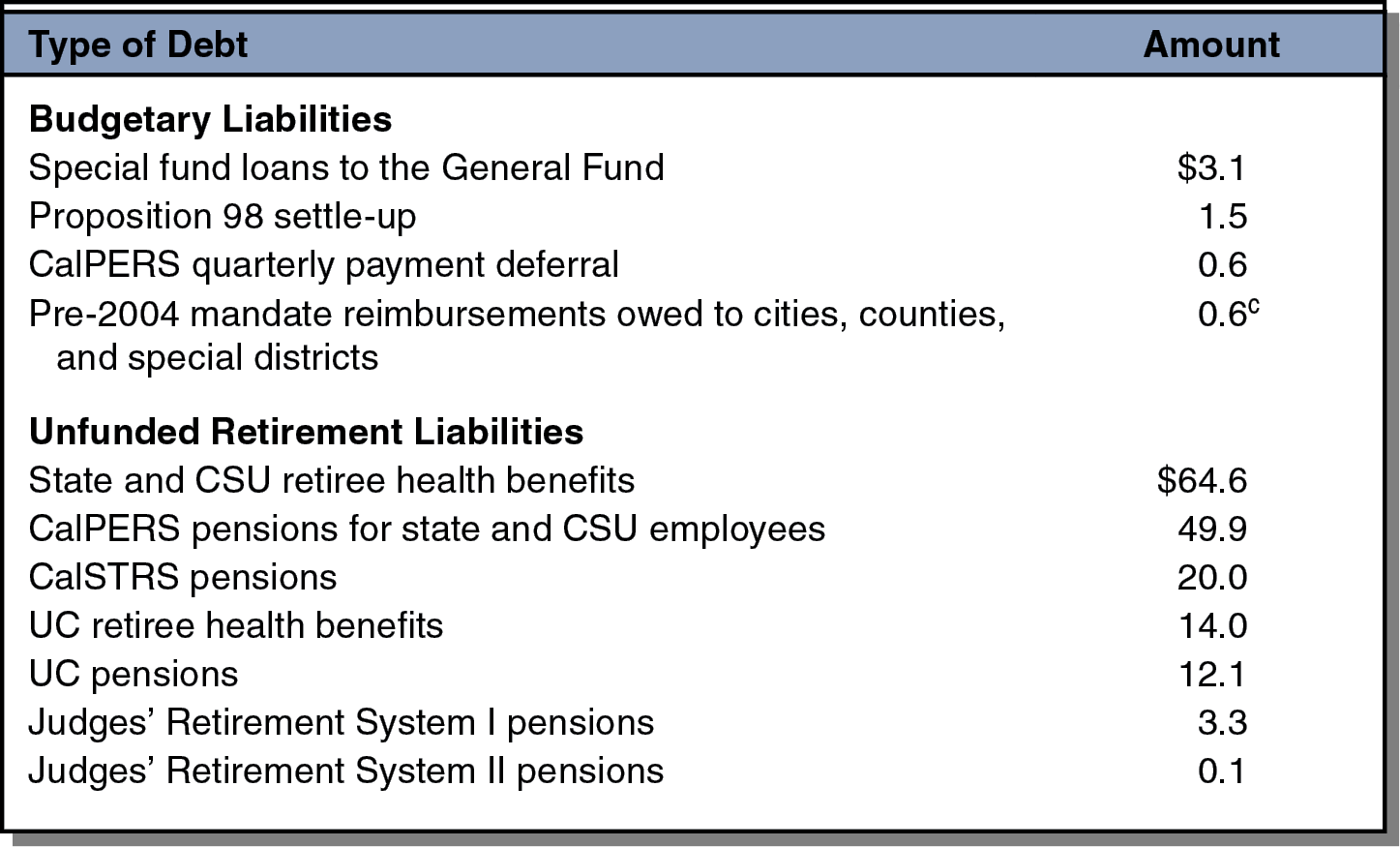 23
LAO Suggested Approach for Proposition 2 Debt Payments
(In Billions)
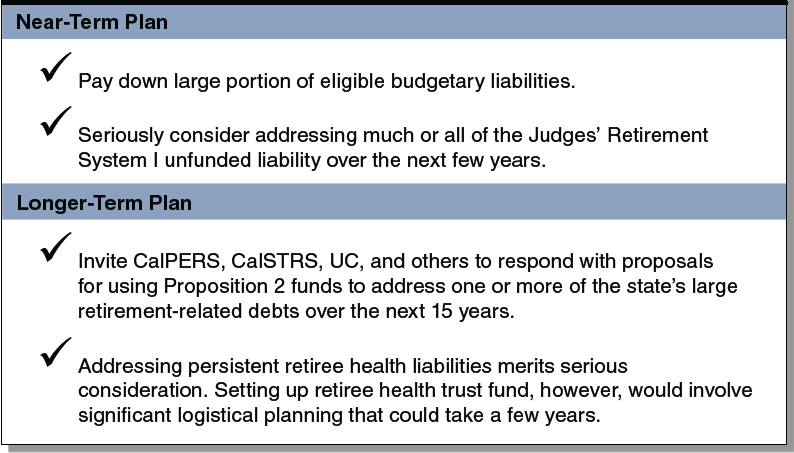 24
25